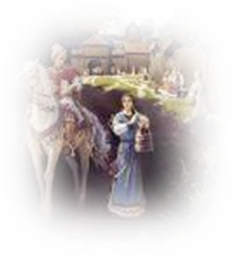 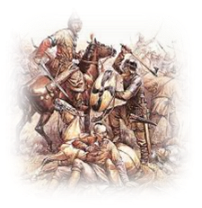 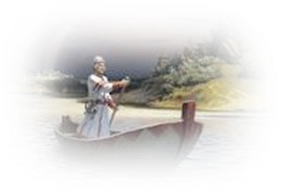 Правление первых князей.
Олег, Игорь, Ольга, Святослав.
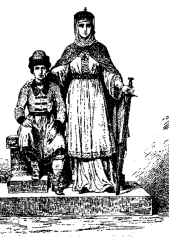 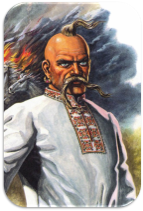 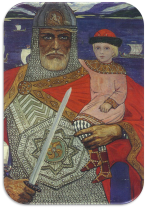 Чупров Л.А. МКОУ СОШ №3. с. Камень-Рыболов Ханкайского района Приморского края
Повторим даты правления.
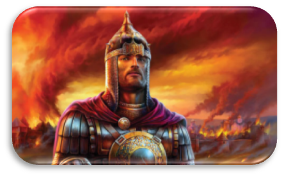 862-879
Рюрик
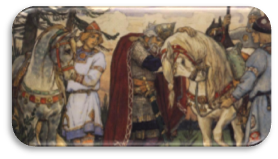 Олег
879-912
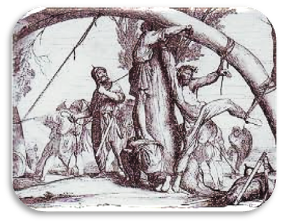 Игорь
912-945
Ольга
945-969
Деятельность первых киевских князей Олега, Игоря, княгини Ольги и князя Святослава была подчинена двум целям:
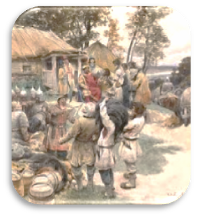 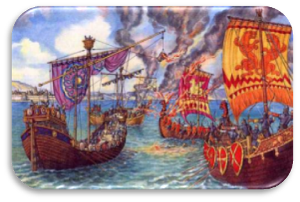 объединение всех восточнославянских племен под властью киевского князя;
поддержание торговых связей с другими государствами и защита торговых путей от противников
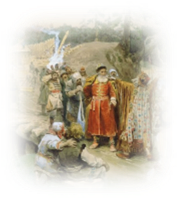 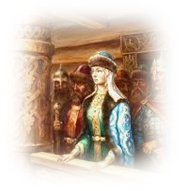 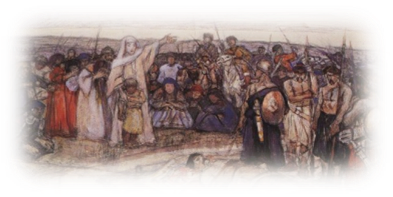 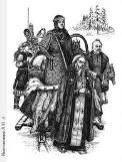 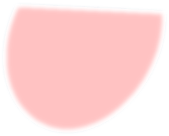 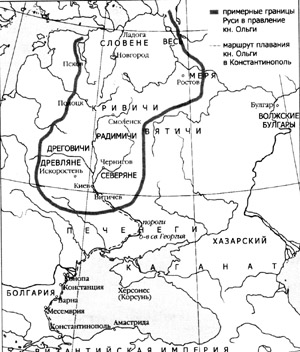 Основные направления походов первых киевских князей:
Византийское
Восточное (хазары, печенеги, волжские булгары)
Борьба за объединение восточнославянских племен
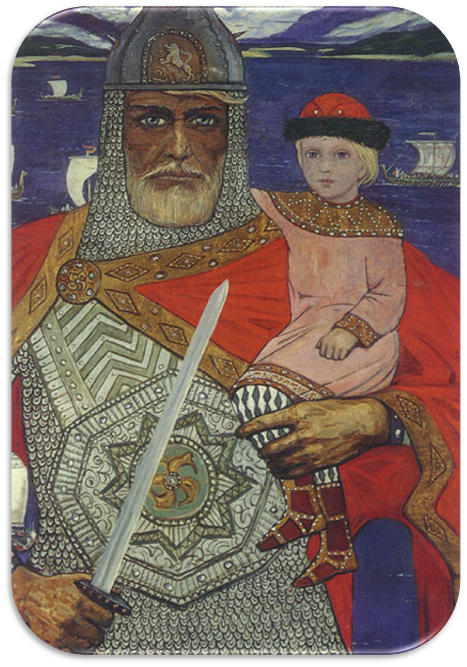 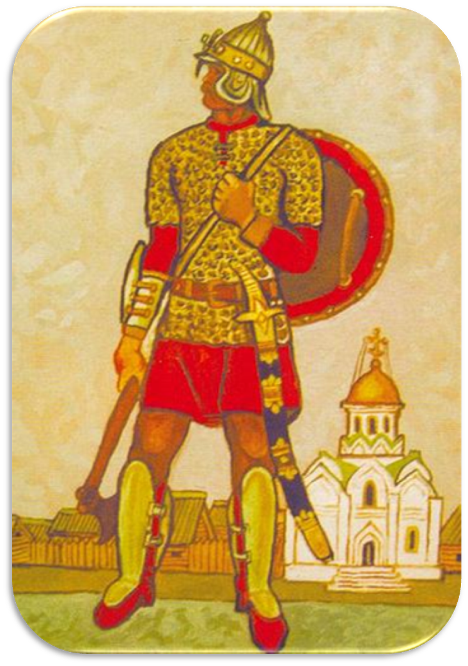 Захват князем Киева в 882 г. 
Объединение Новгорода с Киевом. 
Стремление объединить все восточнославянские племена. 
Создание единого Древнерусского государства с центром в Киеве (Киевская Русь). 
Принятие Олегом титула великого князя.
Осуществление походов на древлян, северян, радимичей, которые платили дань хазарам. Теперь они подчинились Киеву
Стремление укрепить внешнеполи­тические позиции государства. Военные походы на Византию в 907-911 гг.
Заключение выгодных для Руси мирных договоров с Византией. 
Получение русскими купцами права на беспошлинную торговлю на византийских рынках, создание торговых колоний русских купцов.
Византия ежегодно выплачивала дань Руси
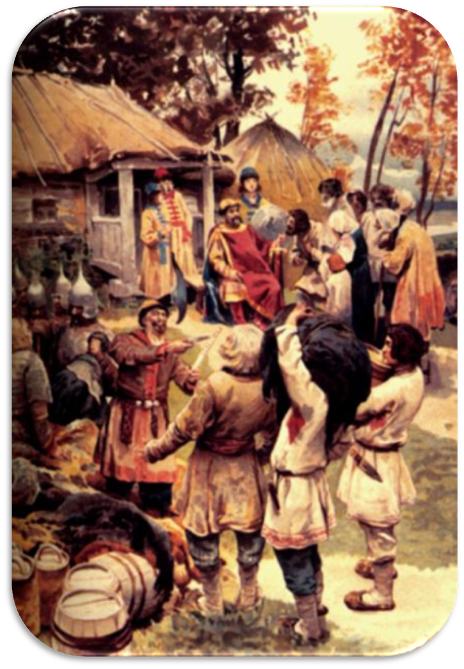 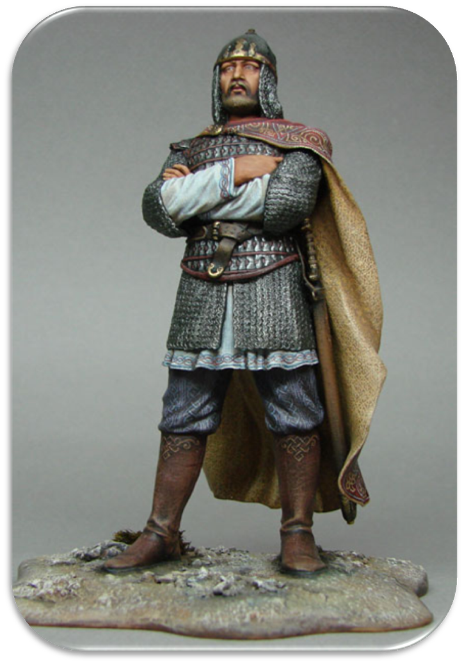 Продолжение объединения восточнославянских племен. Покорение тиверцев, уличей, древлян.
Обложение древлян данью.
 При попытке повторного сбора дани был убит древлянами
Заключение мира с печенегами. 
Основание русских поселений рядом с византийскими колониями в Крыму и Северном Причерноморье. 
Русско-византийская война
(941-944 гг.).
Обращение Византии к Игорю с просьбой о мире, так как Византия оказалась неспособной вести затяжную войну. 
Заключение взаимовыгодных договоров.
Обязательство Византии ежегодно платить дань Руси. 
Отмена права беспошлинной русской торговли в Византии. 
Заключение военного союза с Византией
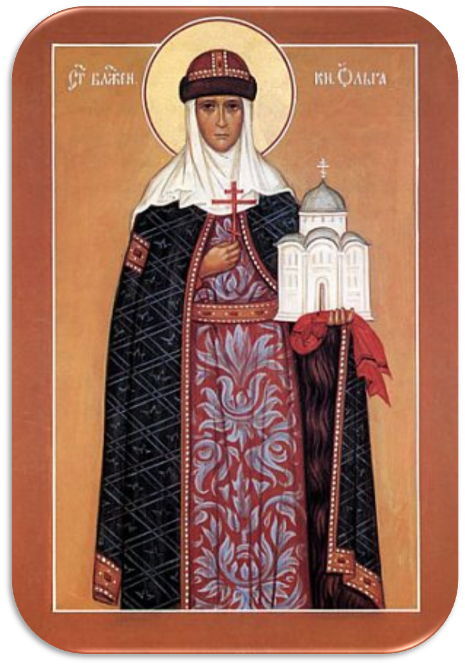 Жестокая расправа с древлянами за убийство мужа.
Сожжение столицы древлян - Искоростень. Древляне были обложены тяжелой данью. 
Налоговая реформа. Введение уроков и погостов
Установление порядка внутри государства.
Стремление Ольги сделать христианство государственной религией. Сопротивление правящих кругов и сына Ольги Святослава. 
Язычество остается официальной религией
Попытки поднять международный авторитет Руси и княжеской династии.
957 г. - посольство Ольги в Константинополе.
 Крещение княгини Ольги
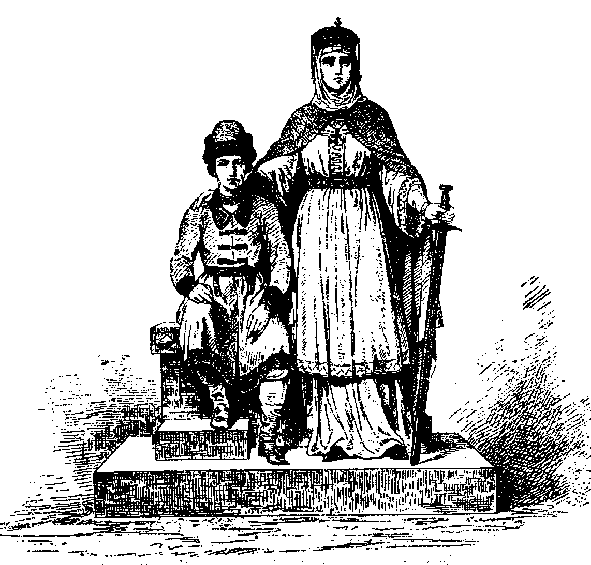 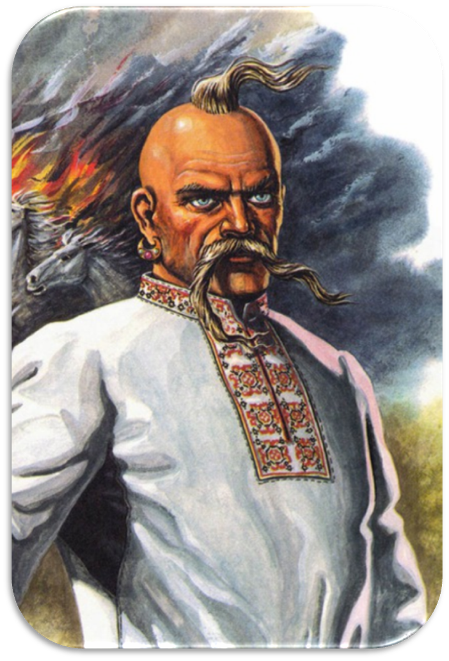 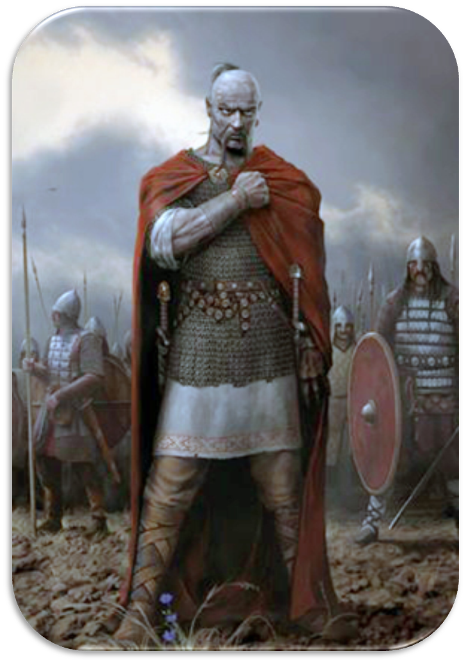 Присоединил   последний восточно- славянский союз -  вятичей
На Таманском полуострове образовал русское Тмутараканское княжество 
Укрепил государственность, определив наместниками удельных княжеств своих сыновей: «Он посадил на княжество в Киеве своего старшего сына, Ярополка, а другого сына, Олега, посадил княжить в Древлянской земле. Все другие волости (районы) Киевской Руси должны были управляться княжескими посадниками, т.е. людьми, назначенными князем…Тогда Святослав послал к ним своего младшего сына, Владимира. Так как Владимиру было всего шесть лет, то в Новгород он поехал со своим дядей, Добрыней, который и стал управлять за малолетнего Владимира.»
Разгром Волжской Болгарии и Хазарского каганата.
Война и разгром Дунайской Болгарии, переход к Руси земель, расположенных по нижнему течению Дуная.
970-971 гг. - русско-византийская война; поражение Руси.
Подписание мирного договора - Русь обязывалась не нападать на Византию и Болгарию.
Византия признавала за Русью ее завоевания  в Поволжье  и Причерноморье .
Князь Святослав Игоревич(957 – 972)
Голубоглазый силач
Среднего роста,
Необычайно широкий в плечах,
С могучей шеей.
Он брил голову, оставляя лишь прядь волос на лбу, и
Носил в одном ухе серьгу
Из двух жемчужин и рубина
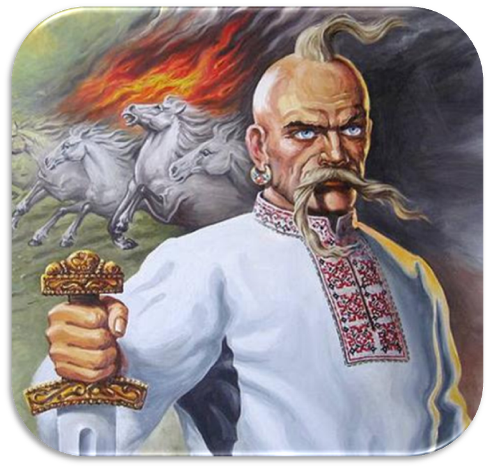 «Александр Македонский Восточной Европы»
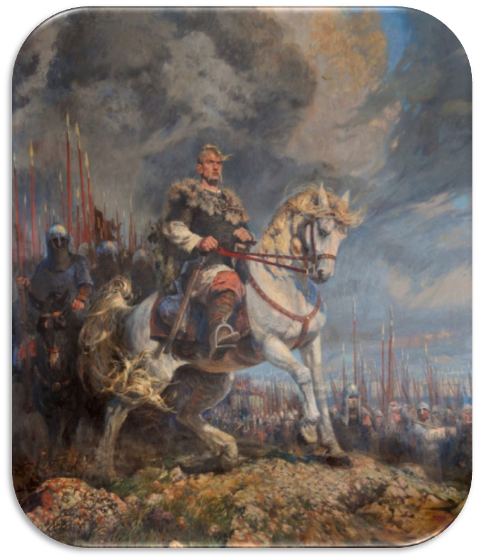 Мрачный и свирепый,
Он презирал любые удобства,
Спал под открытым небом
И, вместо подушки,
Клал под голову седло…
«Иду на Вы»…
Дома: §4, выполнить задания в рабочей тетради